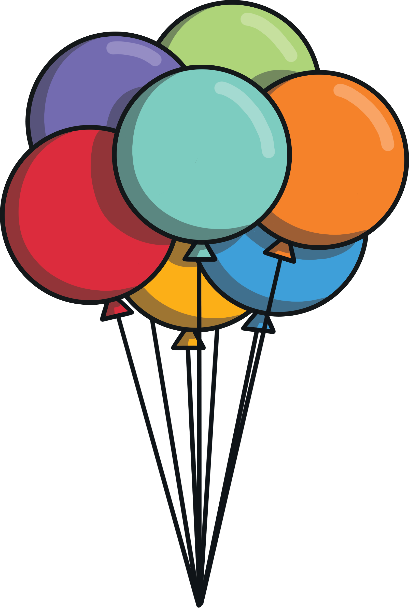 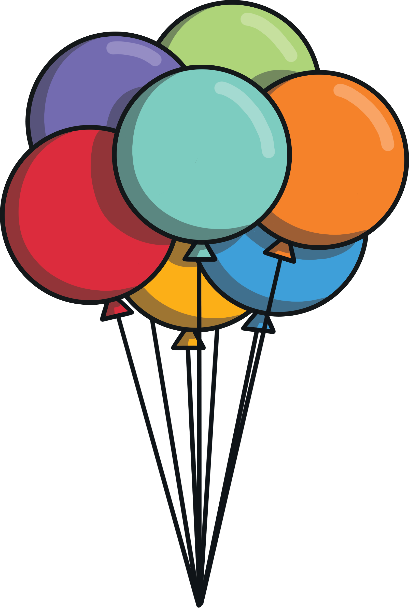 What are syllables?
Syllables are the beats or chunks that we hear in words.
Let’s clap out the syllables in the word syllables.

Sy - lla - bles = 3 claps
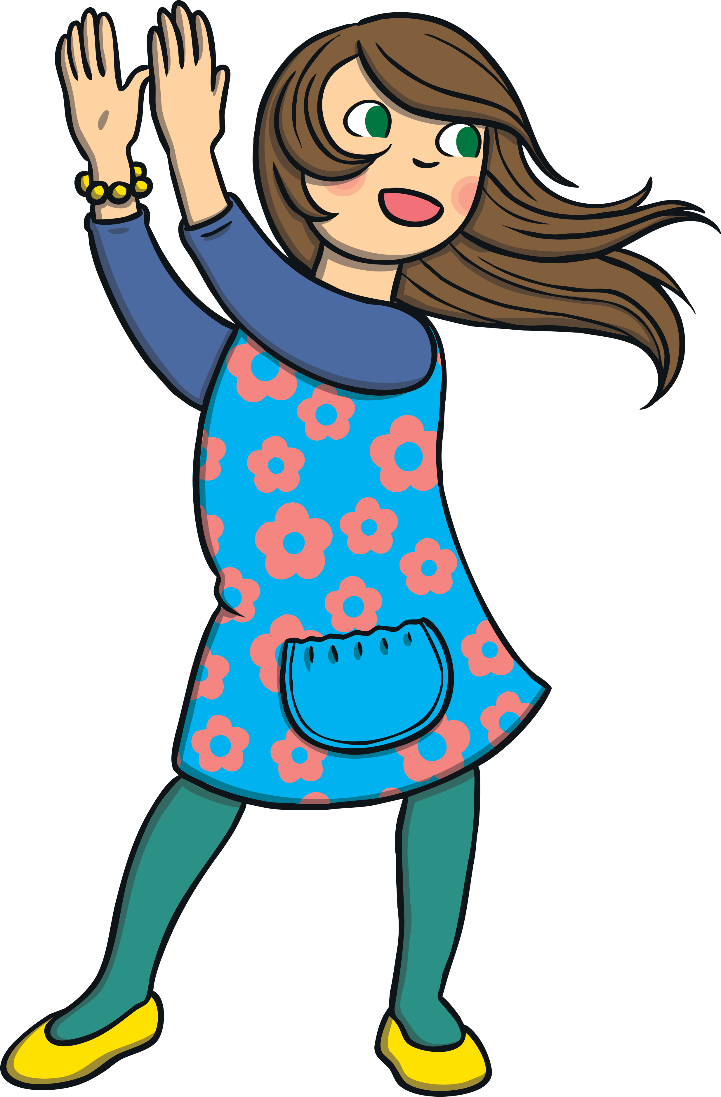 Now practise clapping your name.
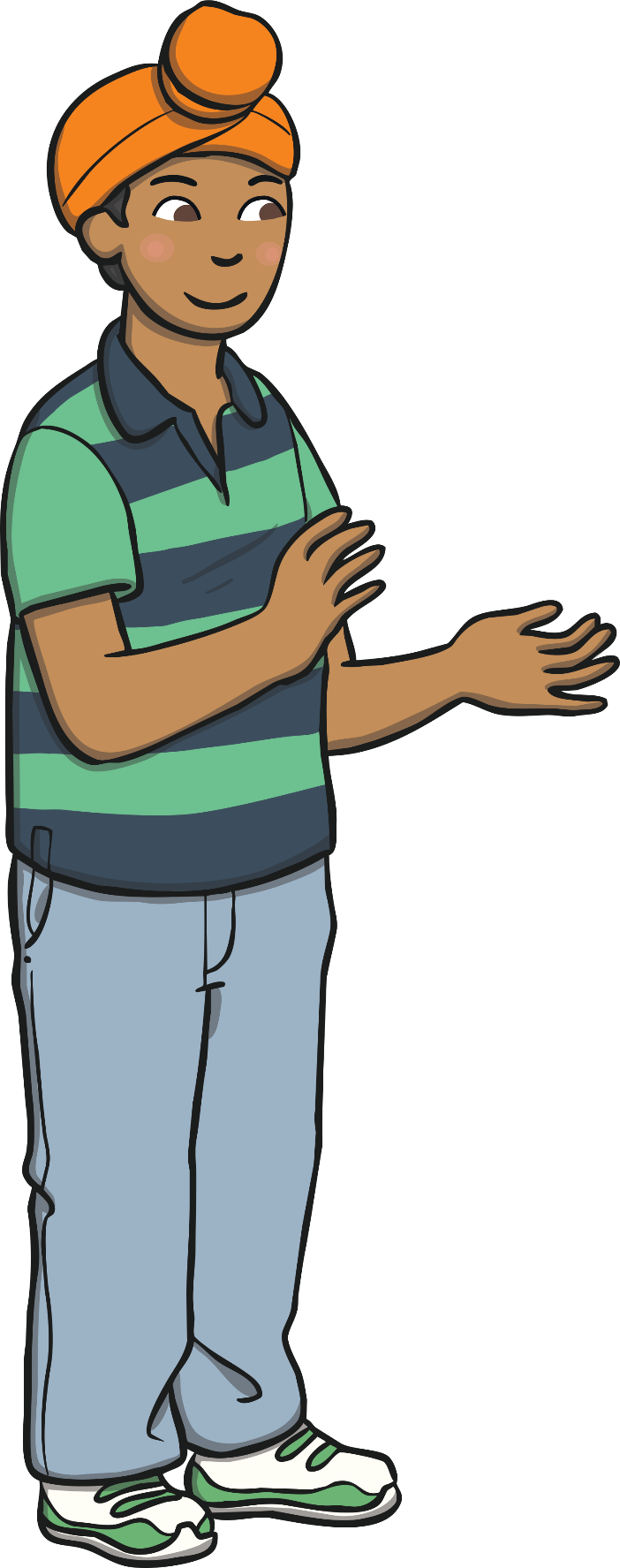 Clap Your Hands
Let’s clap out these family name syllables.
brother
sister
cousin
mum
dad
grandpa
grandma
friend
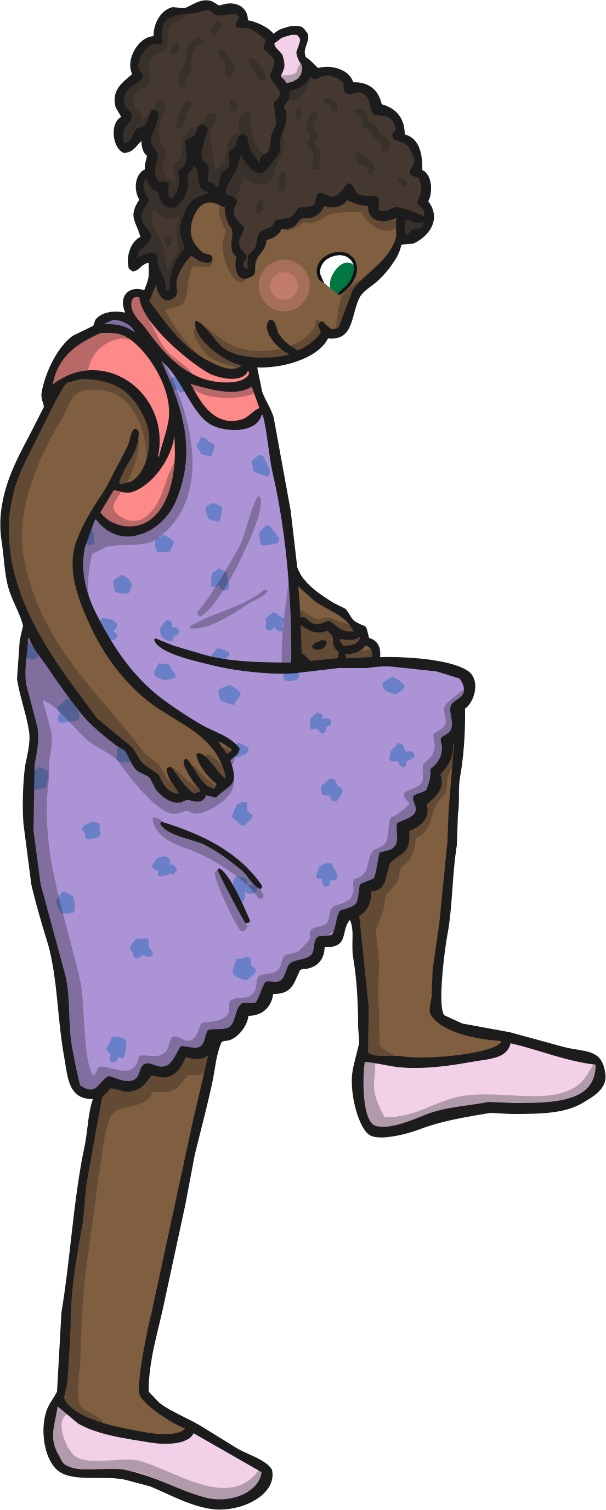 Stamp Your Feet
Let’s stamp out these animal name syllables.
chimpanzee
hippopotamus
tiger
zebra
kangaroo
koala
horse
crocodile
Jump Up and Down
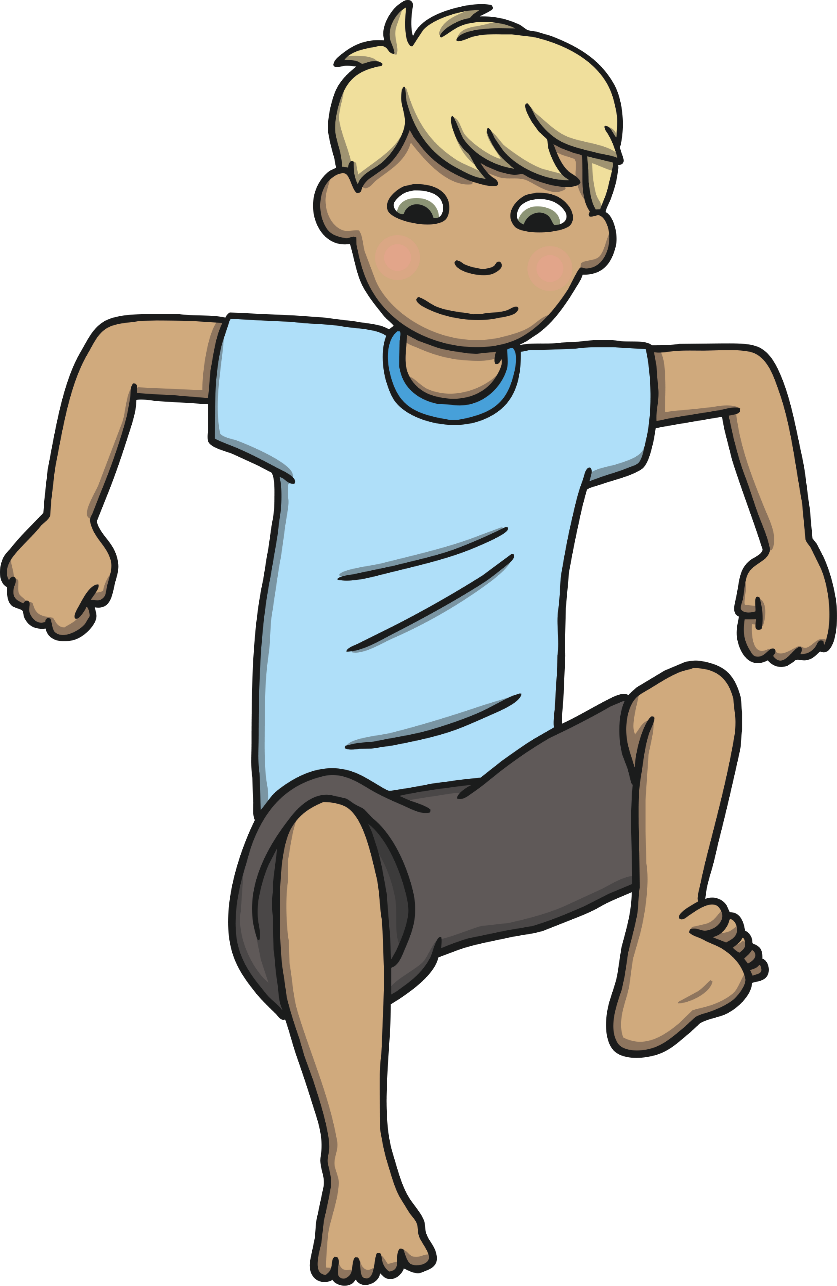 Let’s jump out these food name syllables.
carrot
cucumber
tomato
banana
apple
watermelon
celery
broccoli
Sway from Side to Side
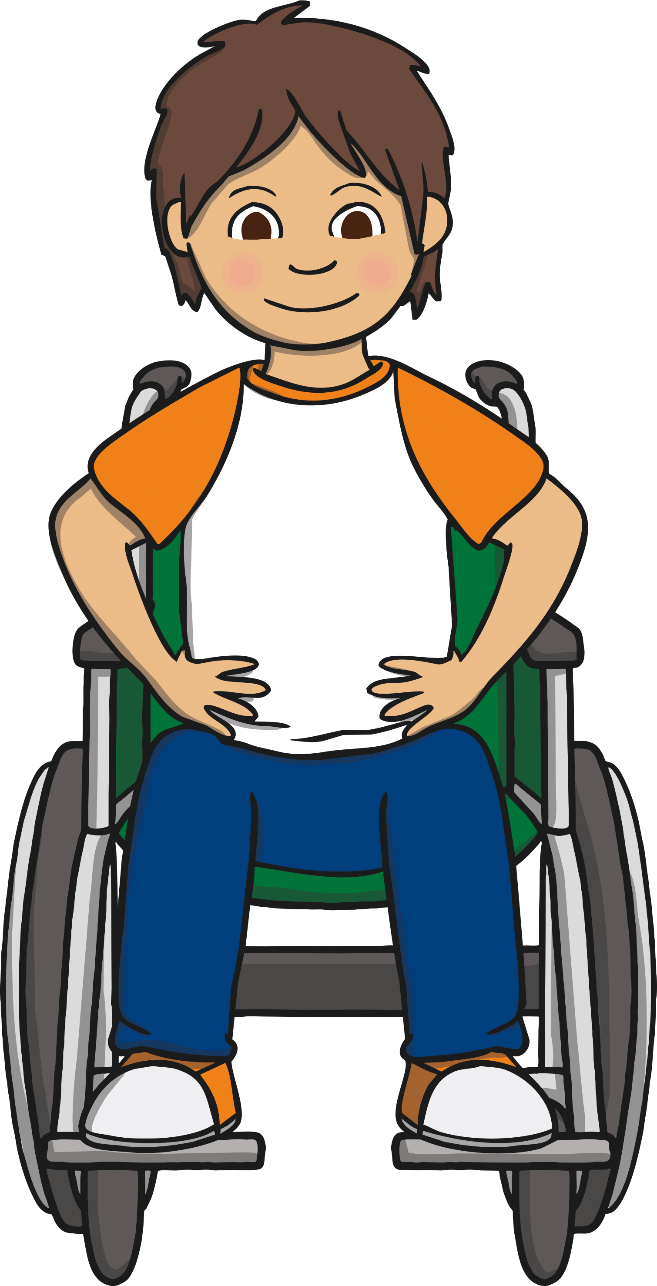 Let’s sway out these electronic name syllables
laptop
tablet
camera
microwave
refrigerator
computer
battery
telephone
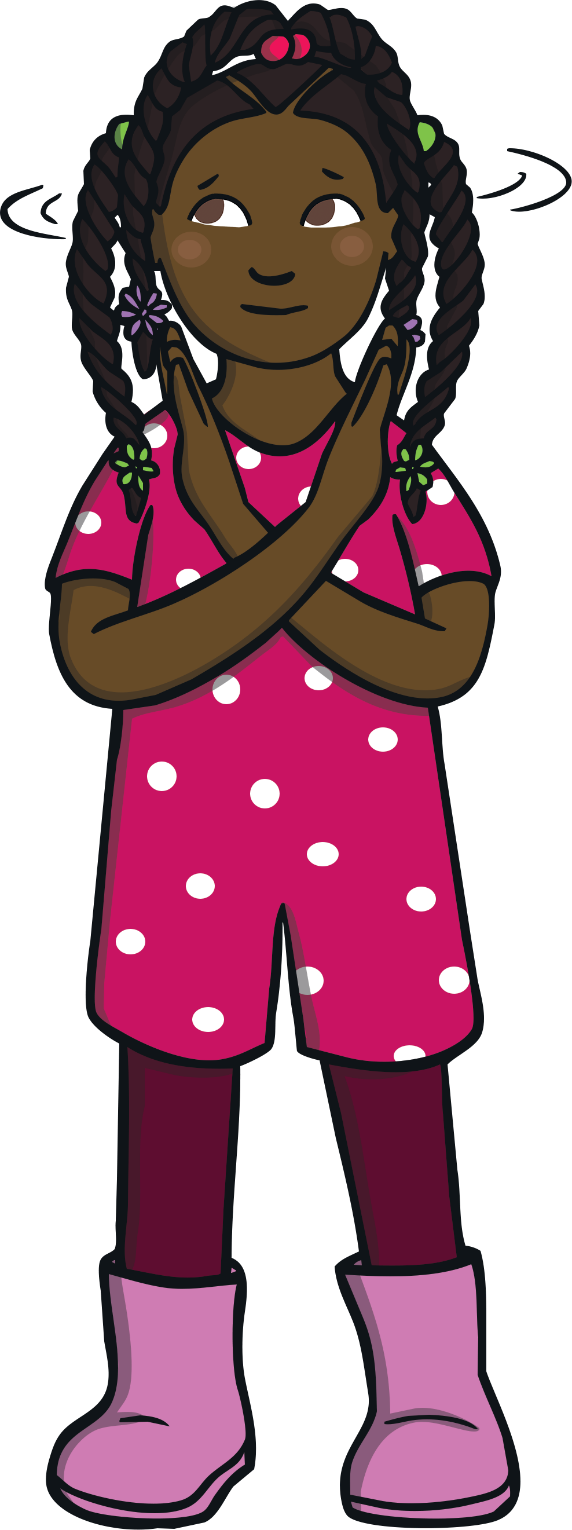 Shake Your Head fromSide to Side
Let’s shake out these flower name syllables.
rose
lily
daisy
carnation
sunflower
tulip
daffodil
Wave Your Arms
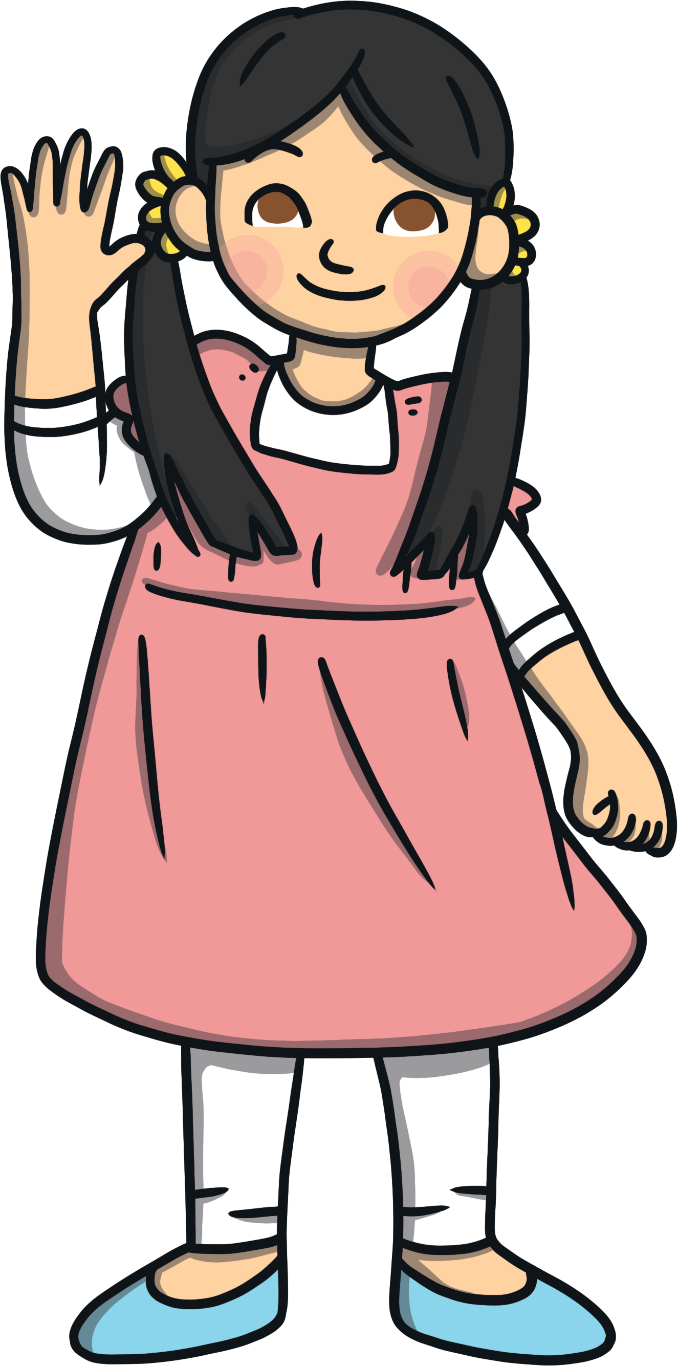 Let’s wave out these clothing name syllables.
shirt
underwear
socks
trousers
beanie
gloves
raincoat
jumper